Department of Veteran Affairs (VA) Post-9/11 Transition and                            Case ManagementOptimizing Care Transitions for Service Members from Department of Defense (DoD) to                                            Veterans Health Administration (VHA)
Presented By:
Adrienne Weede, LCSW 
National Program Manager, Post-9/11 Military2VA Case Management Program
Care Management and Social Work Services
Disclosure Statement
The views expressed in this presentation are those of the author and do not represent the official policy or position of VA or the United States Government.

The author has no conflict of interest to declare.
2
VA
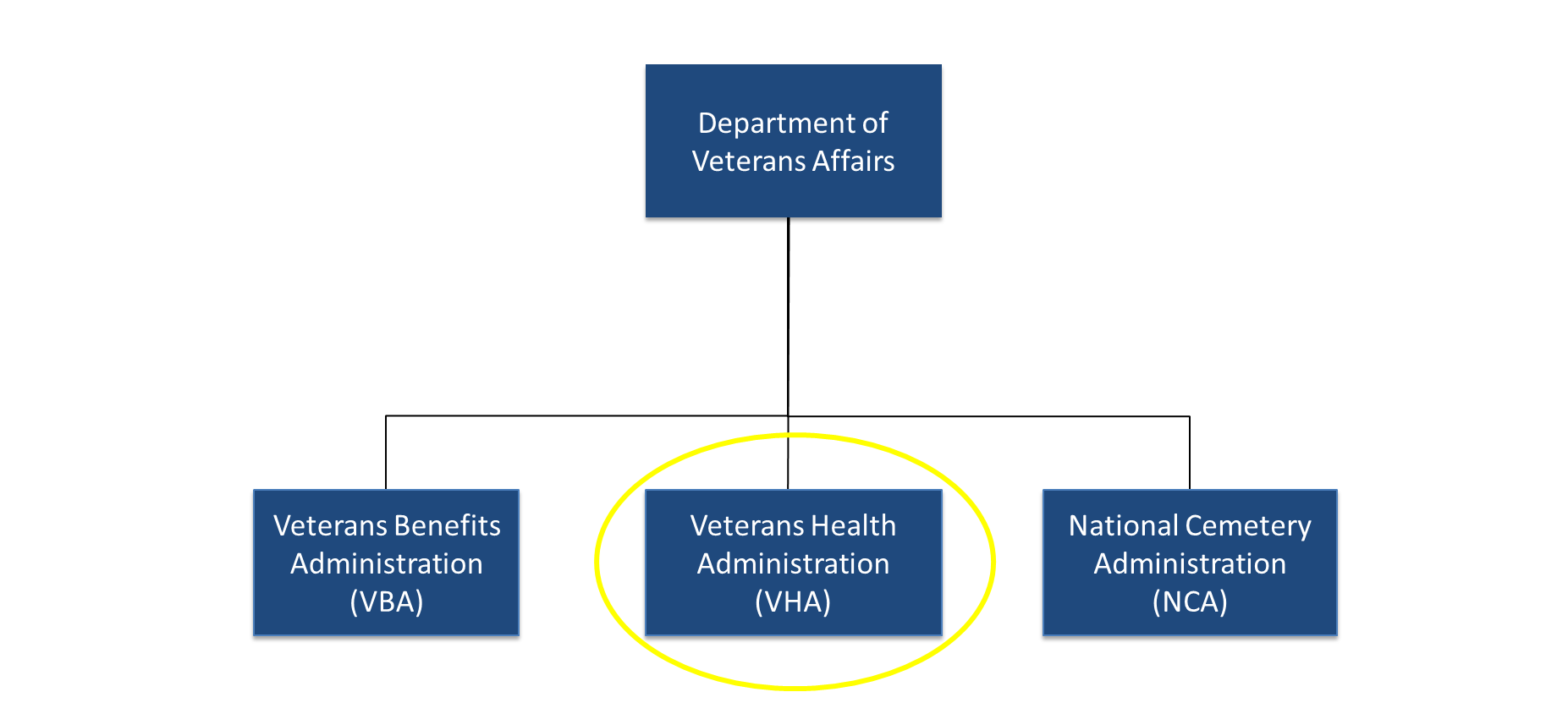 3
History of Post-9/11 Transition and Case Management
VA Liaison Program established;
VA medical centers assign Points of Contact (POCs) 
to receive referrals
Operation Enduring Freedom (OEF)/ Operation Iraqi Freedom (OIF) Transition Program established
Transition and Care Management Services (TCMS) Director position 
established to oversee both VA Liaison and OEF/OIF/OND Programs
TCMS renamed Post-9/11 Transition and Case Management and TCM renamed Post-9/11 Military2VA Case 
Management (M2VA CM)
TCMS Co-Leads Care Coordination Initiative with Office of Nursing Services
2019
2016
2010
2005
2017
2015
2021
2007
2003
VA Liaison Program approved for Joint Incentive Funds for virtual VA Liaisons
OEF/OIF/Operation New Dawn (OND) Transition 
Program Renamed
VA Office of Seamless Transition established
OEF/OIF/OND Transition Program renamed Transition and Care Management (TCM) Program
4
Post-9/11 Transition and Case Management Overview
5
Post-9/11 era Veteran Population Data & Demographics
Nearly 4 million Veterans are from the Post-9/11 era

More than 32% use VA health care

43% have a service-connected disability

An estimated 75% are under the age of 44 years; average age is about 37 years

More diverse than other military service eras

Elevated risk of suicide among Post-9/11 Veterans is associated with recent military separation
6
Post-9/11 era Veteran Health Care Transition Experience
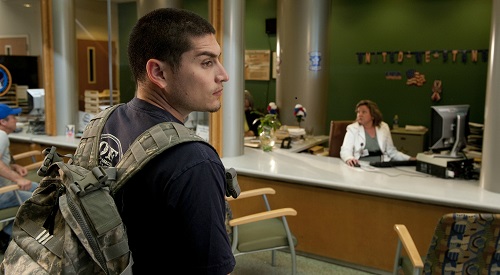 "Doubts" (Narrative Training Video for the U.S. Dept. of Veterans Affairs)
7
Making the Connection Between the DoD Community and VA Health Care
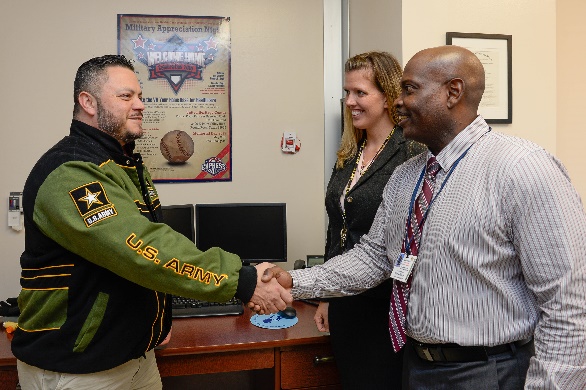 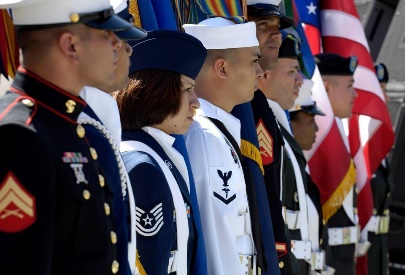 Post-9/11 M2VA CM Program: 
Teams are embedded in all VA medical centers and serve transitioning service members and Post-9/11 Veterans. 

In FY 2022, 208,000+ 
Post-9/11 era Veterans were screened for case management; 
38,000+ Post-9/11 era Veterans received ongoing case management services.
VA Liaison Program: 
VA Liaisons for Healthcare are on site and virtually coordinating health care for transitioning service members at MTF and Veterans transferring from partnership sites.
VA Liaisons have transitioned over 145,000 service members/Veterans since the program inception. 

In fiscal year (FY) 2022, 99% of those wanting a VA health care appointment received one; 97% attended their first appointment
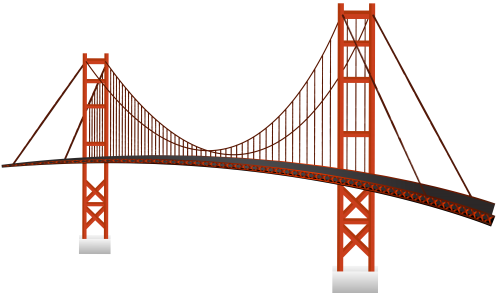 8
VA Liaisons for Healthcare
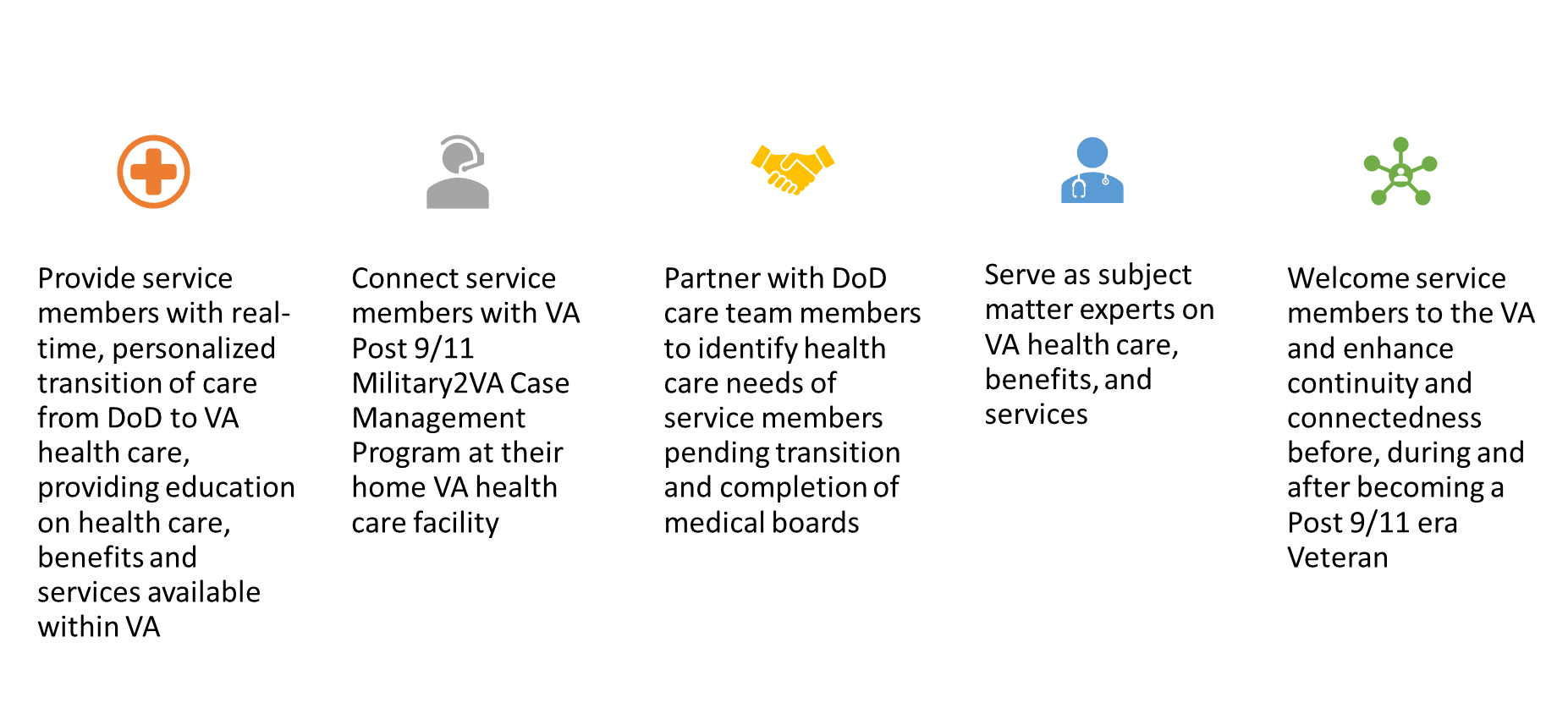 9
Connecting with a VA Liaison for Healthcare
Service Members Who Could Benefit from Assistance with Health Care Transition:

Severely ill/injured service members

Integrated Disability Evaluation System (IDES)/Medical Evaluation Board (MEB)  

Release From Active Duty (REFRADS)

Transitioning service members with health care needs (e.g., mental health, chronic pain, toxic exposures)

Administrative separations (regardless of type) who need care coordination or education regarding VA 

Expiration Term of Service (ETS) who will need ongoing care upon discharge 

Any transitioning service member who requests assistance with post-military separation plans
10
VA Liaisons for Healthcare Onsite at MTFs
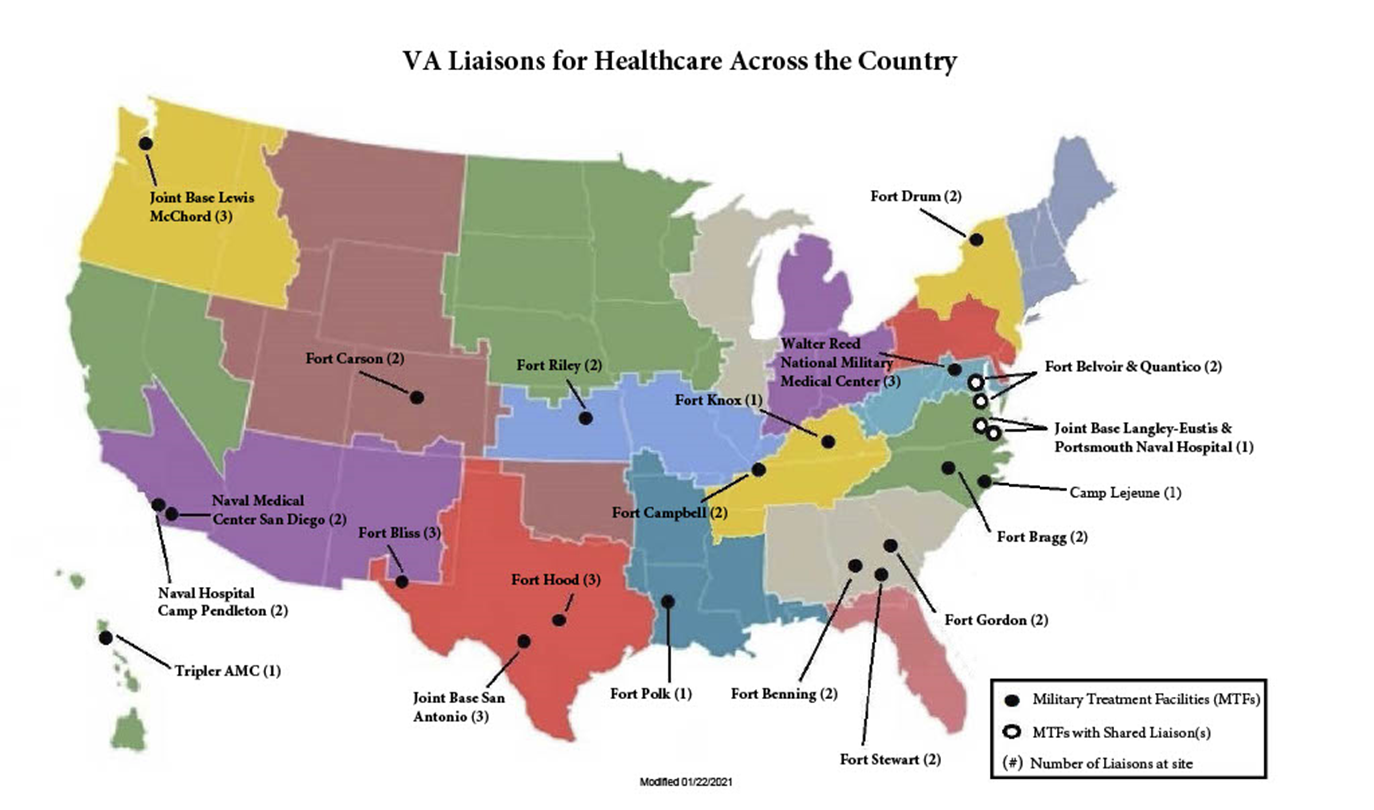 11
Virtual Liaisons for Healthcare (Regional Map)
Region 1
ME, VT, MA, NH, RI, CT, NY, NJ, DE, PA, MD, WV, DC, NC, VA, SOCOM
Region 5
AK, ID, OR, WA, PH, HI, CA, NV, NM, AZ, and Guam
Region 1
Region 3
Region 2
GA, AL, SC, FL, PR, KY, TN, Virgin Islands, and Europe
Region 4
Region 2
Region 5
Philippines
Guam
Hawaii
Region 4
LA, MS, AR, TX, MT, WY, CO, OK and UT
Region 3
OH, MI, WI, IN, IL, MO, KS, ND, SD, MN, NE, and IA
American Samoa
Virgin Islands
Puerto Rico
Region 1
Region 3
Region 2
Region 4
Region 5
12
VA Liaisons Serving Public-Private Partnerships
Post-9/11 Transition and Case Management has Memoranda of Agreement (MOA) for the public-private partnerships with the Wounded Warrior Project (WWP) and the MIBH

MOA with the WWP for the Warrior Care Network
Partnership began in February 2016

MOA with the MIBH
Partnership began January 2019
Planned amendment to include additional sites within the Avalon Action Alliance
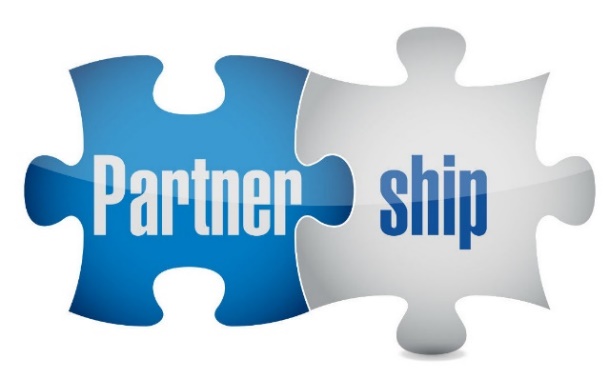 13
VA Liaisons for Healthcare: Public-Private Partnerships
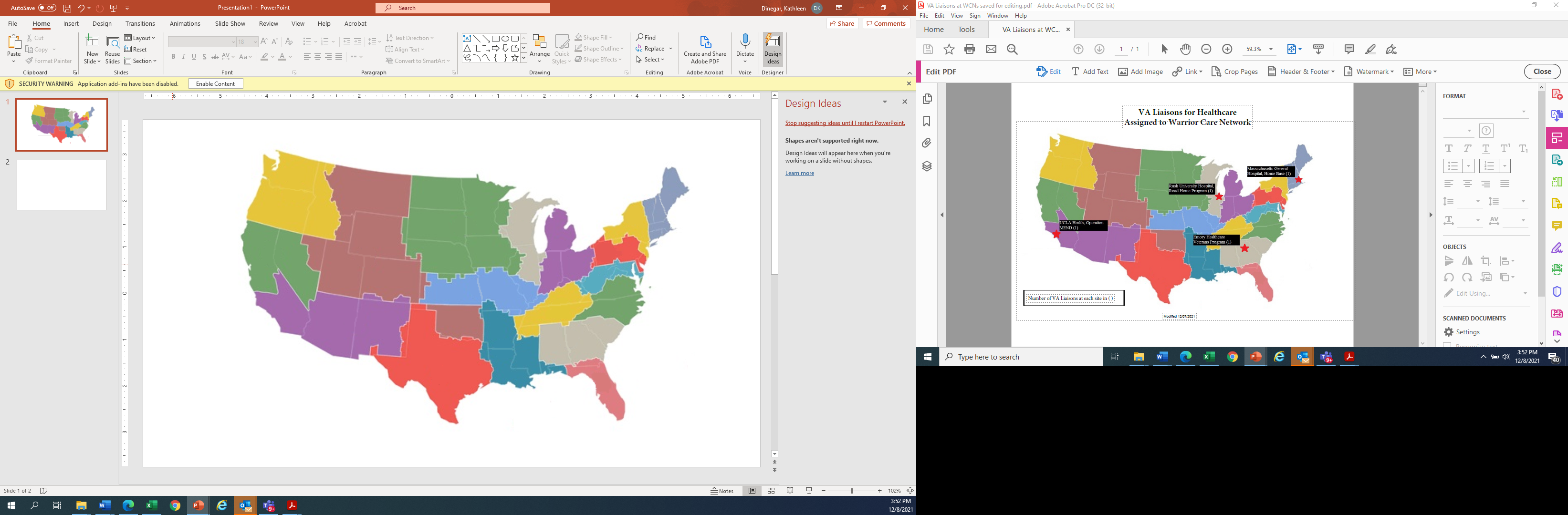 Massachusetts General Hospital, Home Base (1)
Rush University Hospital, Road Home Program (1)
Moss Rehab Institute for Brain Health (0.20)
Marcus Institute for Brain Health (MIBH) (0.5)
UNC Chapel Hill Transforming Health & Resilience in Veterans (THRIVE) (0.20)
UCLA Health, Operation Mend (1)
Shepherd Center SHARE Military Initiative (0.20)
Emory Healthcare Veterans Program (1)
University of Florida Health Jacksonville  (0.20)
Tulane University Center for Brain Health (0.20)
Warrior Care Network
  Avalon Network 

  Number of VA Liaisons at each site in (  )
Modified 9/7/2022
Internal VA Use Only
14
“Vsignals” – Veteran Experience Survey Summary
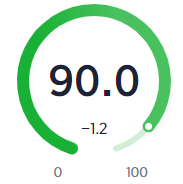 Overall Confidence/Trust							


My Interaction with the VA
Program helped build my trust in VA


After working with the VA Liaison, I feel
more confident that I will receive the care I 
need from VA


I am satisfied with how the VA Liaison
was able to coordinate my care
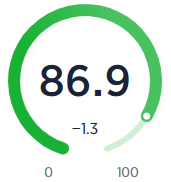 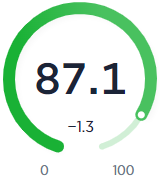 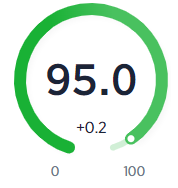 15
VHA Transition and Reintegration Support through Collaboration
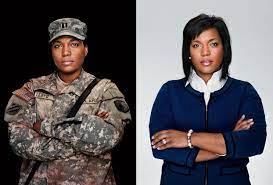 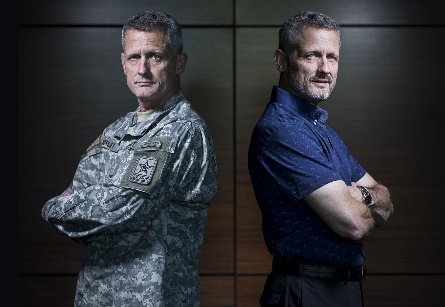 Text
Pre-Military Separation
Time of Separation
Post-Military Separation
VA Liaison Program                    Post-9/11 M2VA CM Program
Collaboration between transition programs improves transitioning                                      service members and recently separated Veterans experience as well as                                       their access to care, services, and benefits.
16
Post-9/11 M2VA CM Teams
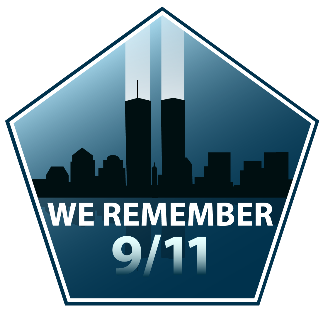 Post-9/11 M2VA Program Manager:
Provides program oversight and serves as POC for DoD, VHA, VBA 
Ensures that transitioning service members and Post-9/11 era Veterans receive seamless care transitions that are tailored to their unique needs

Post-9/11 M2VA Case Manager:
Proactively screens all new transitioning service members and Post-9/11 era Veterans for case management for early identification of risk factors
Serves as Lead Coordinator to ensure safe transitions between DoD, VHA, and community and create a care plan that is holistic and integrated

Post-9/11 M2VA Transition Patient Advocate: 
Serves as an advocate to help transitioning service members and Post-9/11 era Veterans, their families, and caregiver navigate the VA and access services, benefits and resources
Organizes and participates in outreach activities with VA, DoD, and community organizations
17
Post-9/11 M2VA CM Process
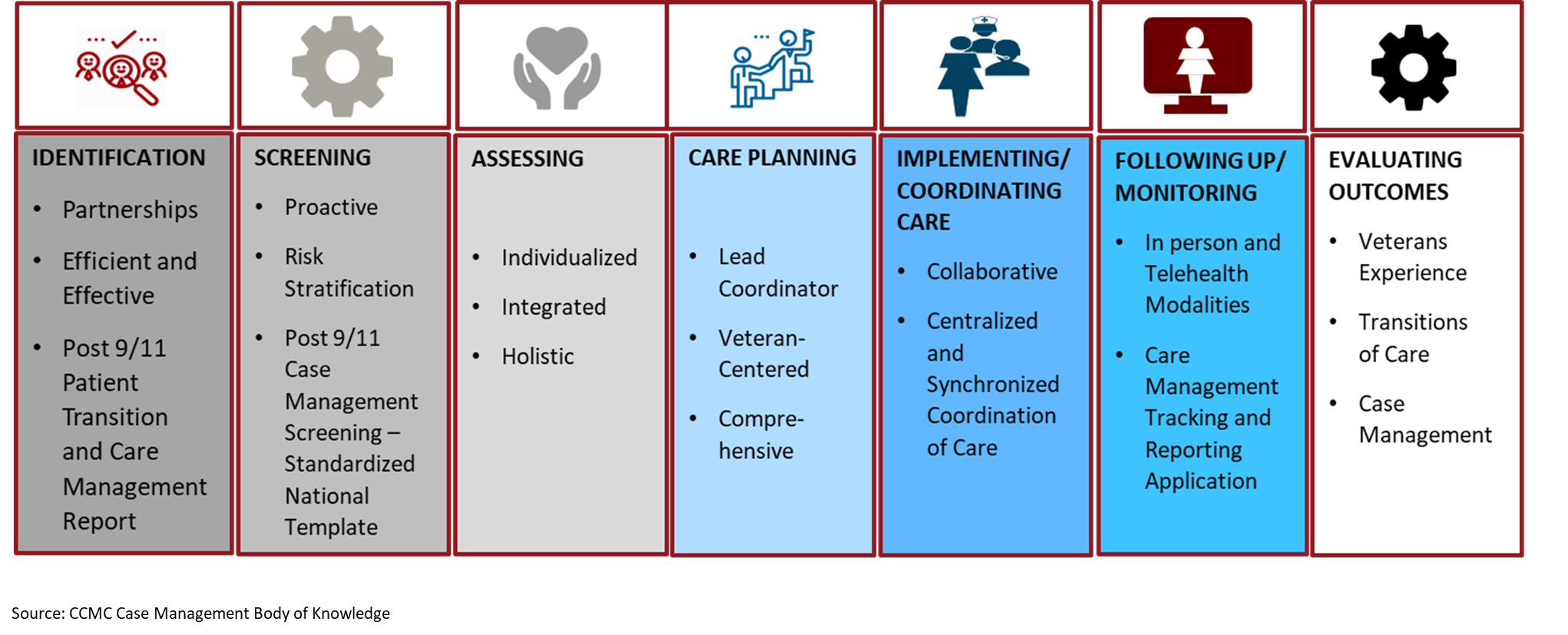 18
VA Post-9/11 M2VA Process Step: Identification
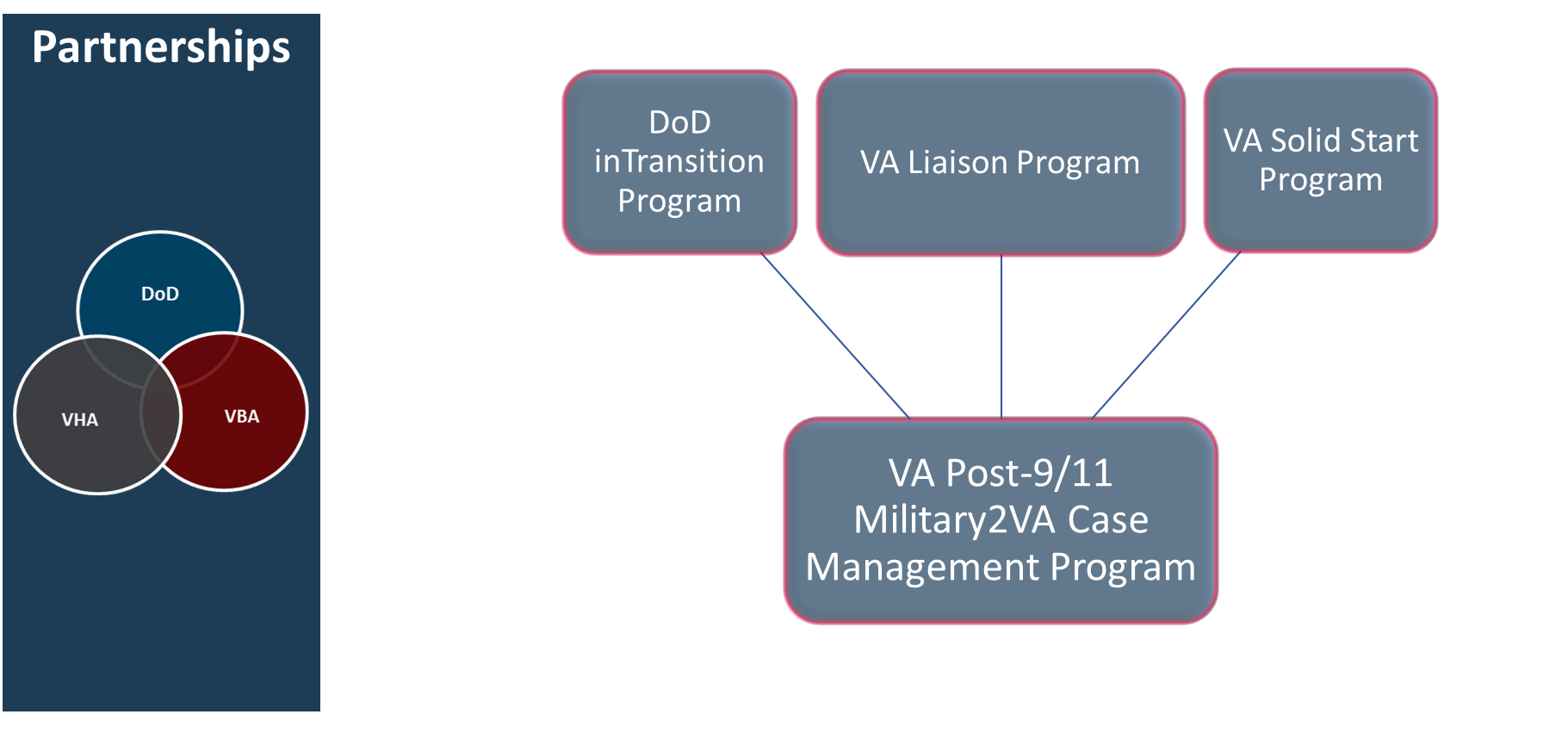 19
VA Post-9/11 M2VA Process Step: Identification
Post-9/11 Patients Transition & Care Management Report - Summary
Example VA Facility
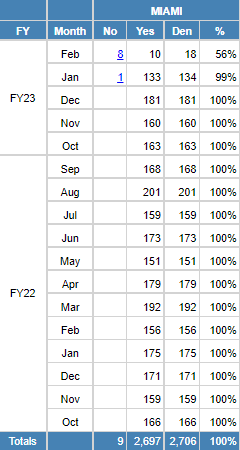 Nationally standardized approach to identify transitioning service members and Post-9/11 era Veterans who are new to each VA health care system

Equips M2VA teams with ability to identify Veterans in near real time for proactive screening

Improved efficiency, accuracy, and validity of data collection

Increased awareness of Post-9/11 era Veterans who are new to the VA health care system
20
VA Post-9/11 M2VA Process Step: Screening
National          Post-9/11             Case Management Screening Note Template
National standardization of screening for case management needs among transitioning service members and Post-9/11 era Veterans:
 
Linked to Post 9/11 Patient  Case Management Report 

Ability to stratify risk

Trend data based on health factors within screening

Increased awareness of           Post-9/11 era Veteran needs
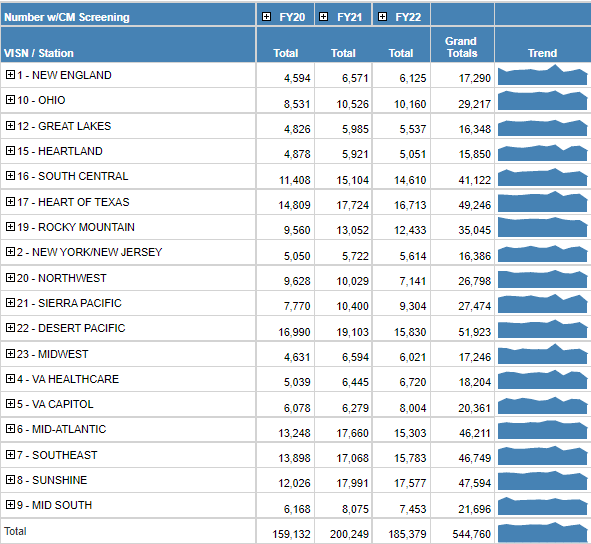 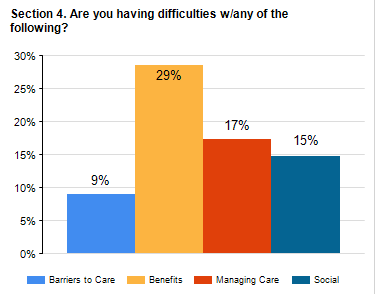 21
VA Post-9/11 M2VA Process Step: Assessment
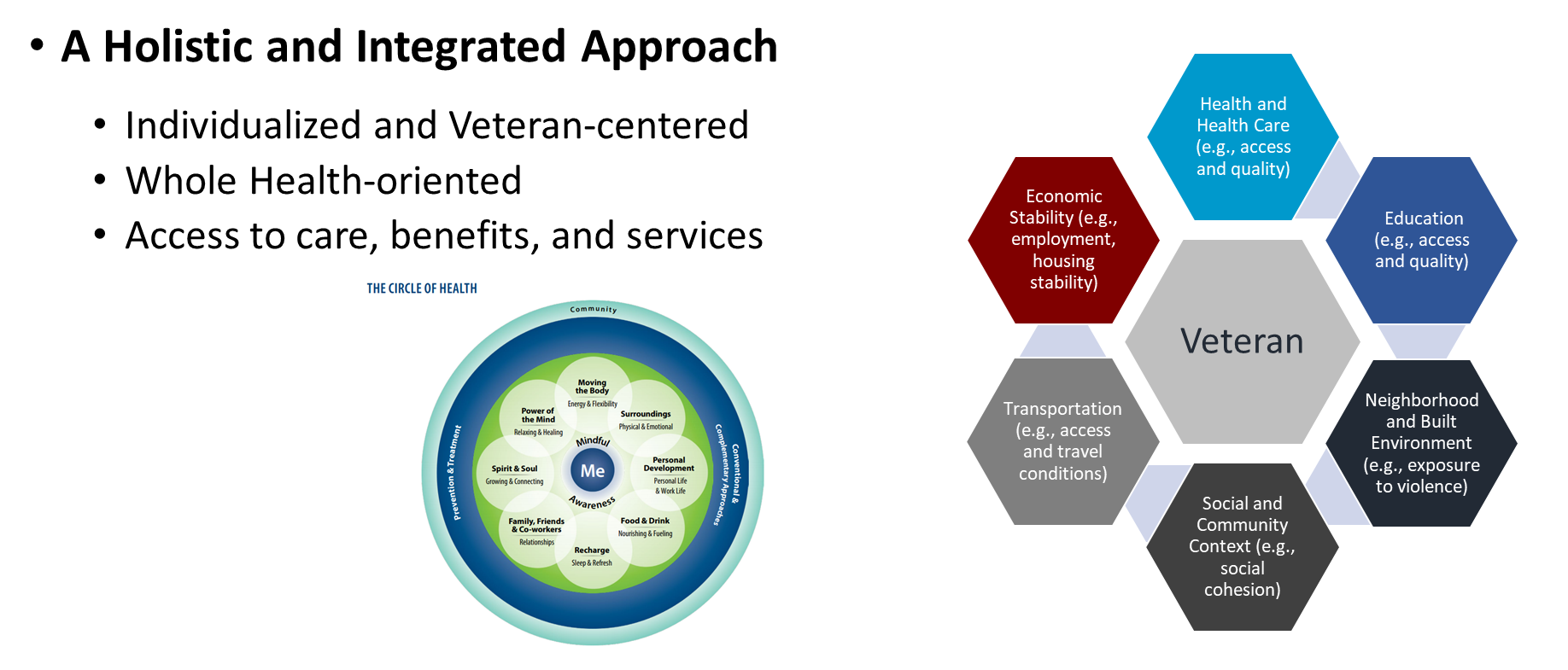 22
VA Post-9/11 M2VA CM Process
Post-9/11 Patient Transition and Case Management  Report 
----------------------
Identifies all transitioning service members and Veterans new 
to a facility
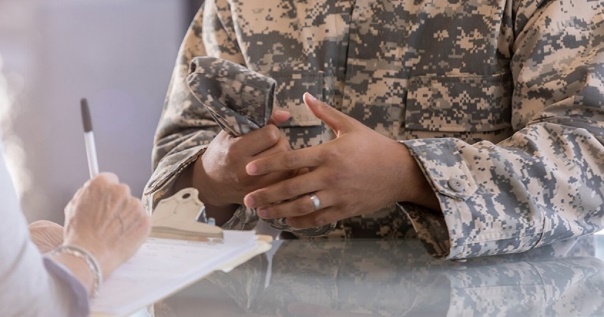 National Post-9/11 
Case Management Screening
----------------------
208,350 Veterans Screened in FY22
Identification
Lead Coordinator  Assignment and Individualized, Holistic Care Planning
----------------------
 38,719 Veterans Accessed Lead Coordinator Services in FY 2022
Screening
Source: Post-9/11 Screening Report and 
Care Management Tracking and Recording Application
23
VA Post-9/11 M2VA Process Step: Care Planning
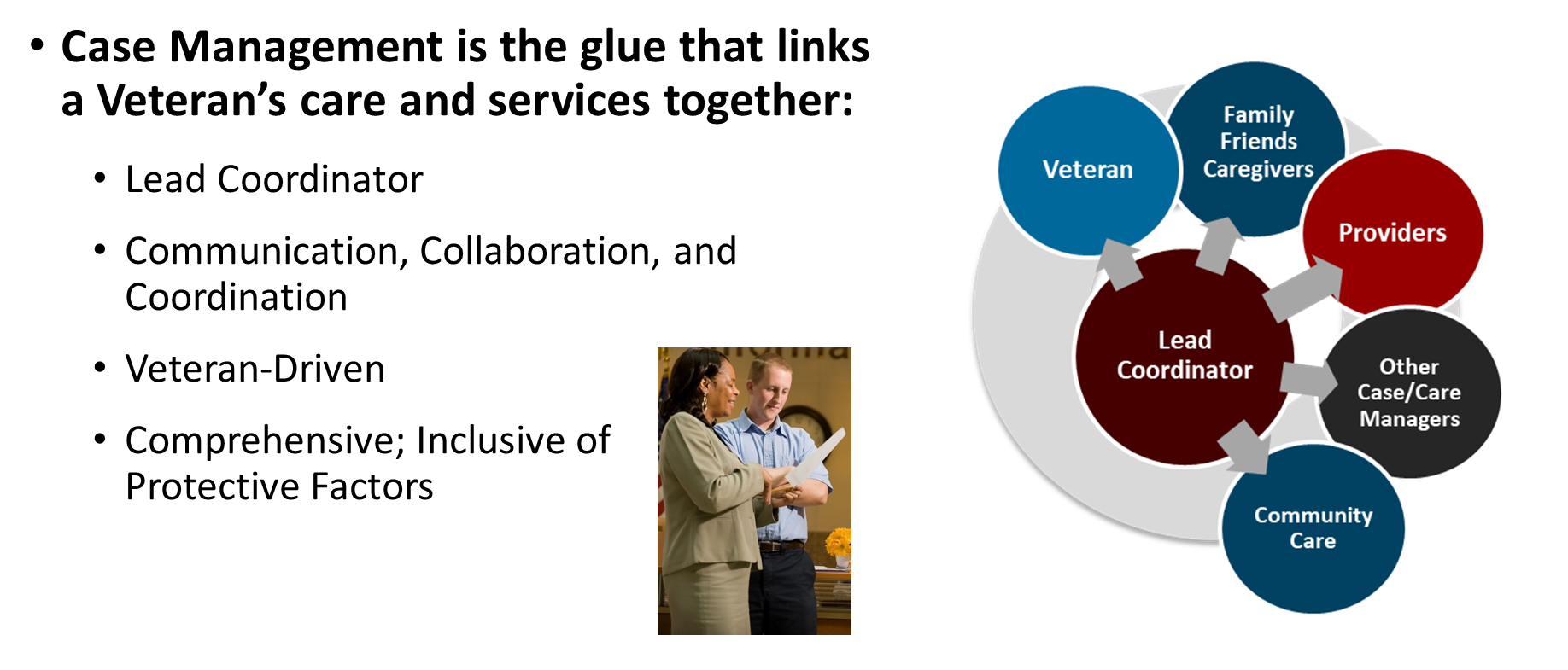 24
Transitioning Your Health Care to VA: Things to Know
To transition your health care to VHA:
Establish a VA medical facility POC: 
Connect with your local VA medical facility Post-9/11 M2VA CM Program
Do not make assumptions about your eligibility:
Enrollment and Eligibility offices are the subject matter experts and will verify your eligibility
To enroll, you must complete VA Form 10-10EZ
Apply online, by phone, mail or in person

Even the most prepared new Veteran will run into unforeseen challenges
Be proactive; ask questions
Connect to those who have gone before you
25
Points of Contact
Post-9/11 Transition and Case Management:
https://www.va.gov/post911veterans

A list and map of Post-9/11 M2VA CM Teams can be accessed here:
https://www.va.gov/POST911VETERANS/Locator.asp
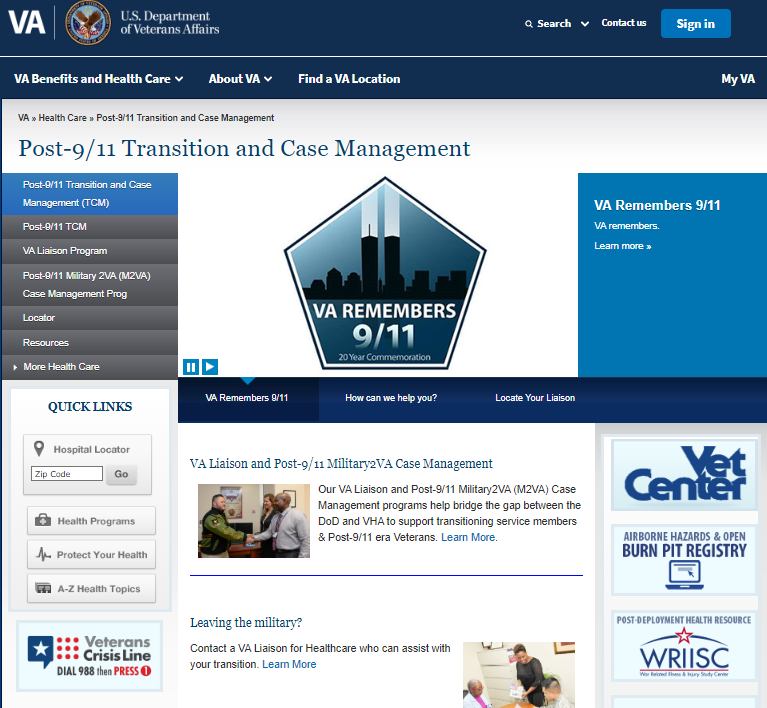 26
Contacts
Jennifer Perez, LICSW
National Director, Post-9/11 Transition and Case Management
202-557-9033
Jennifer.Perez@va.gov

Kathy Dinegar, LICSW
National Program Manager, VA Liaison Program
202-679-6827
Kathleen.Dinegar@va.gov

Adrienne Weede, LCSW
National Program Manager,                                                                                   
Post-9/11 M2VA CM Program
520-260-0084
Adrienne.Weede@va.gov
27
Discussion
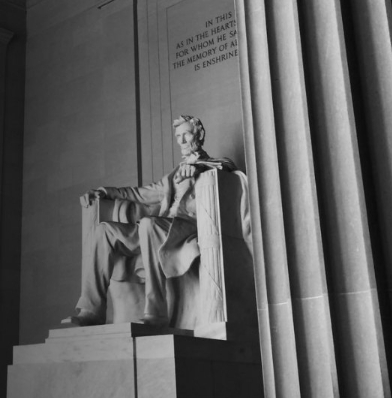 Do you have any questions?
28
References
Vogt, D.S., Tyrell, F.A., Bramande, E.A., Nillni, Y.I., Taverna, E.C., Finley, E.P., Perkins, D.F., Copeland, L.A.. U.S. Military Veterans’ Health and Well-Being in the First Year After Service. American Journal of Preventive Medicine, 2020; Mar;58(3):352-360. http://dx.doi.org/10.1016/j.amepre.2019.10.016.
Blosnich, J.R., Montgomery, A.E., Dichter, M.E. et al. Social Determinants and Military Veterans Suicide Ideation and Attempt: A Cross-sectional Analysis of Electronic Health Record Data. Journal of General Internal Medicine, 35, 1759-1767 (2020); https://link.springer.com/article/10.1007/s11606-019-05447-z.
Military –to-Civilian Readiness: The Past, Present and Future of the Transition Process. (2019) The MITRE Corporation. https://benefits.va.gov/TRANSITION/docs/military-to-civilian-readiness.pdf.
Healthy People 2030, U.S. Department of Health and Human Services, Office of Disease Prevention and Health Promotion. Retrieved April 13, 2021, from https://health.gov/healthypeople/objectives-and-data/social-determinants-health. 
Garin, T., O’Toole, T., Uchendu, U. (2017, March 30). Focus on Health Equity and Action: Incorporating Social Determinants of Health into VHA Patient Care and Electronic Health Records [PowerPoint slides]. VHA Office of Health Equity, Department of Veterans Affairs. https://www.hsrd.research.va.gov/for_researchers/cyber_seminars/archives/2292-notes.pdf.
Ainspan, N. D., Penk, W., & Kearney, L. K. (2018). Psychosocial approaches to improving the military-to-civilian transition process. Psychological Services, 15(2), 129-134. http://dx.doi.org/10.1037/ser0000259.
29
References
Joint Economic Committee, 10 Key Facts About Veterans of the Post-9/11 Era [Fact Sheet]. U.S. Congress. jec-veterans-day-fact-sheet-2016.pdf (senate.gov).
Case Management Body of Knowledge, Commission for Case Manager Certification. https://cmbodyofknowledge.com/content/introduction-case-management-body-knowledge.
Veterans Health Administration (2019). Office of Mental Health and Suicide Prevention. National Veteran Suicide Prevention Annual Report, https://www.mentalhealth.va.gov/docs/data-sheets/2019/2019_National_Veteran_Suicide_Prevention_Annual_Report_508.pdf.
Wasiak, D., Holmes, A.M. The Unique Health Needs of Post-9/11 U.S. Veterans. Workplace Health and Safety, 2017; DOI link: https://doi.org/10.1177/2165079916682524.
U.S. Department of Labor. (2021, March 18). Employment Situation of Veterans—2020 [Press Release]. https://www.bls.gov/news.release/pdf/vet.pdf
Kang, H.K., et al. Suicide risk among 1.3 million veterans who were on active duty during the Iraq and Afghanistan wars. Ann Epidemiol. 2015 Feb;25(2):96-100. https://doi.org/10.1016/j.annepidem.2014.11.020
30